Mickie Speers
Site Regulatory Readiness
‹#›
ICECAP
Influence of Cooling duration on Efficacy in Cardiac Arrest Patients
Site Regulatory Readiness

Mickie Speers
ICECAP Site Manager/Monitor
SIREN CCC, University of Michigan
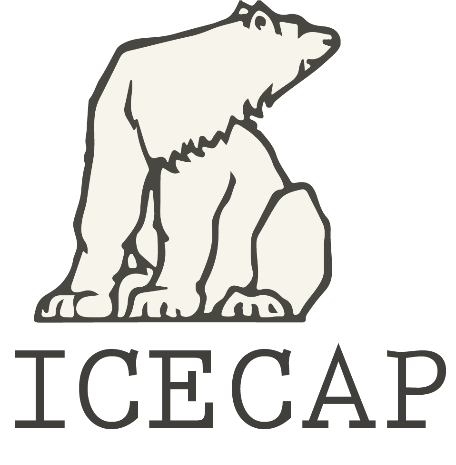 Agenda
Important Websites

Documents & Tools

Being Released to Enroll

Ongoing Activities
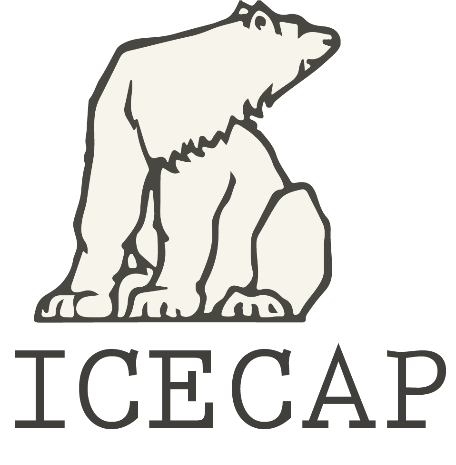 ICECAPtrial.org
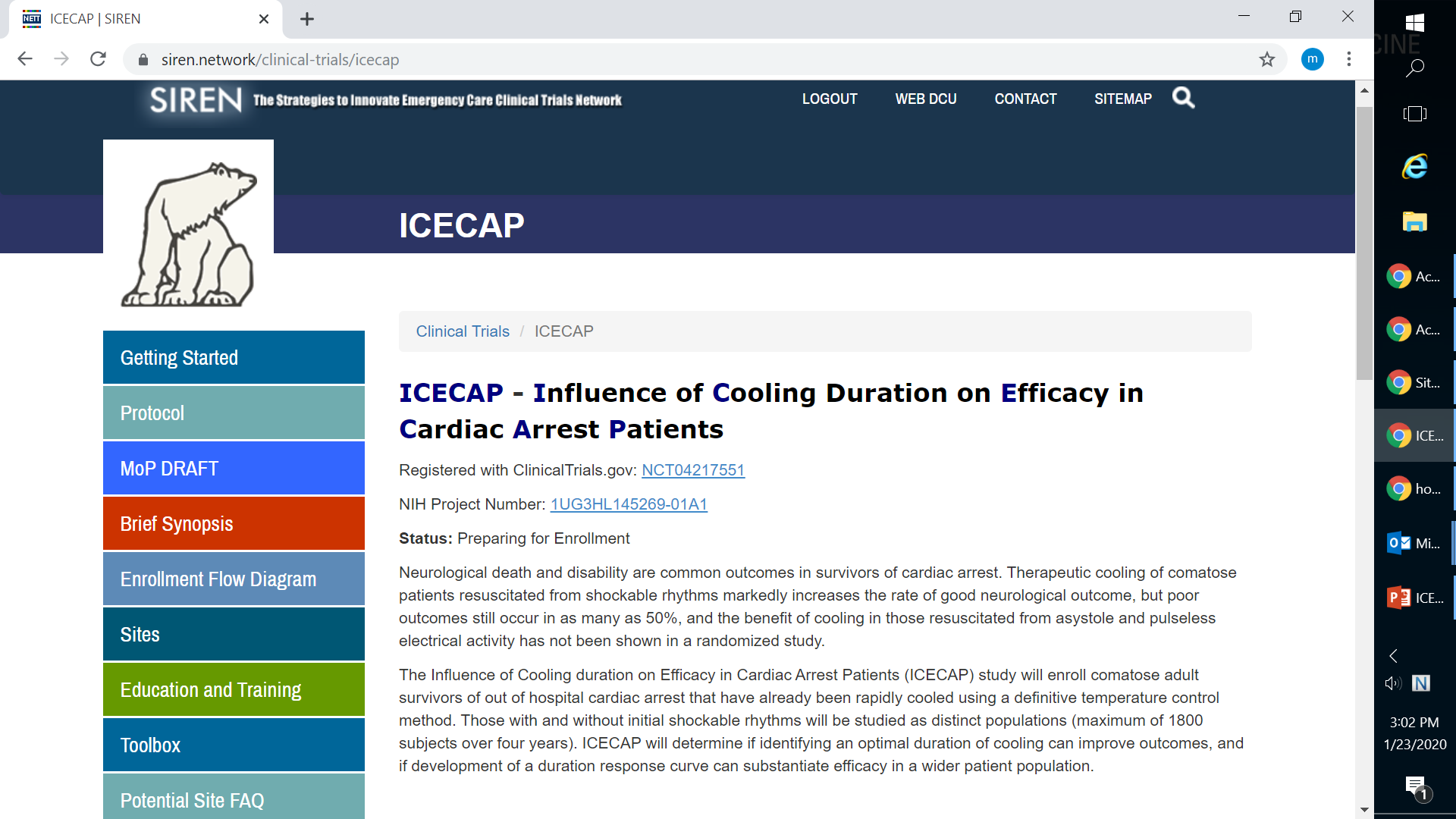 Locate study materials: protocol, cIRB approved ICF, milestones, regulatory parameters document, MOP
Access training materials and FAQs
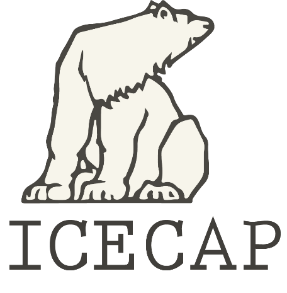 Getting Started
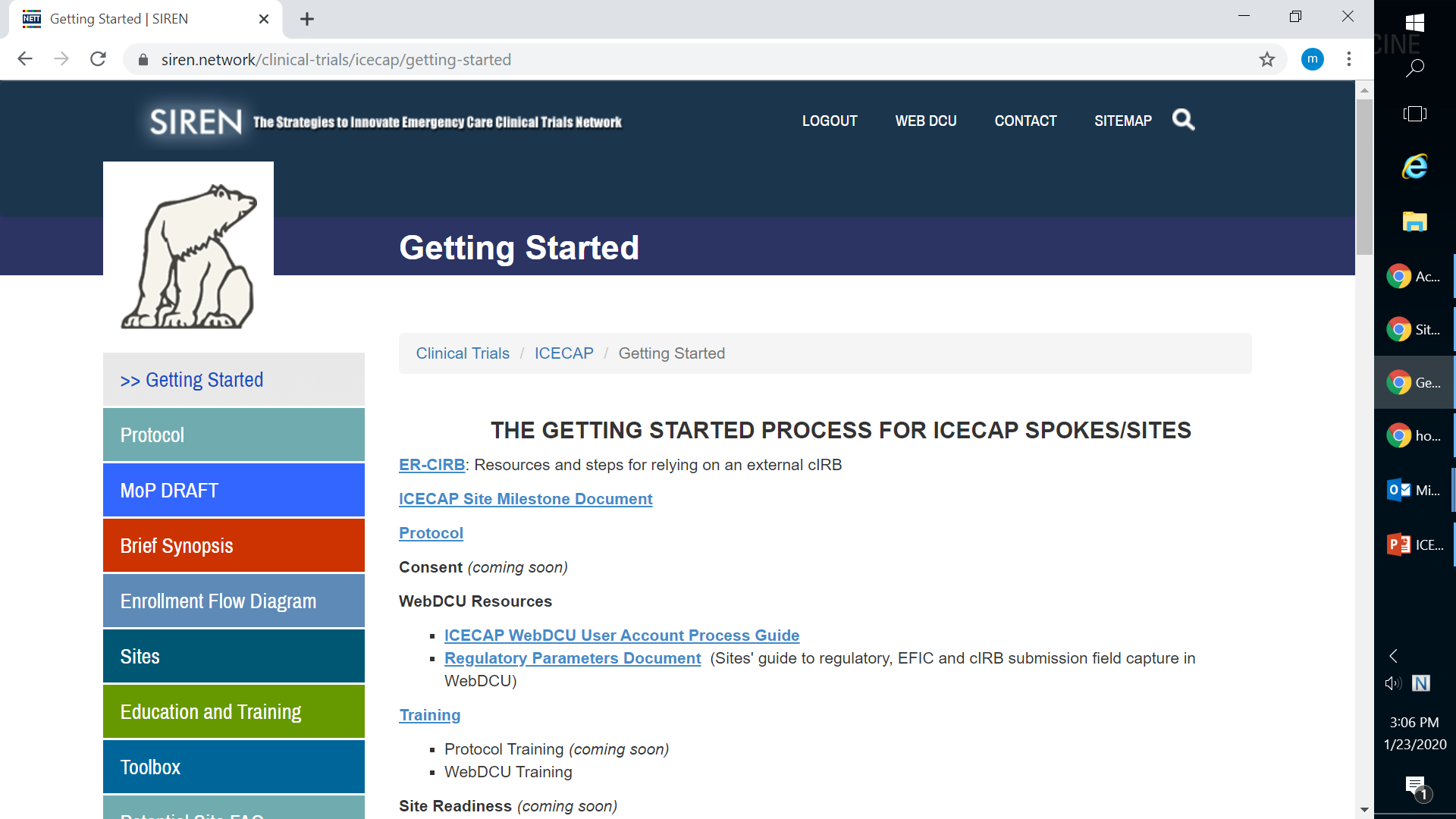 Important information and materials for preparing for ICECAP
Useful links to trial resources
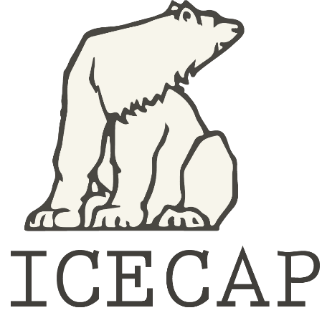 ICECAP Regulatory Database: WebDCUTM
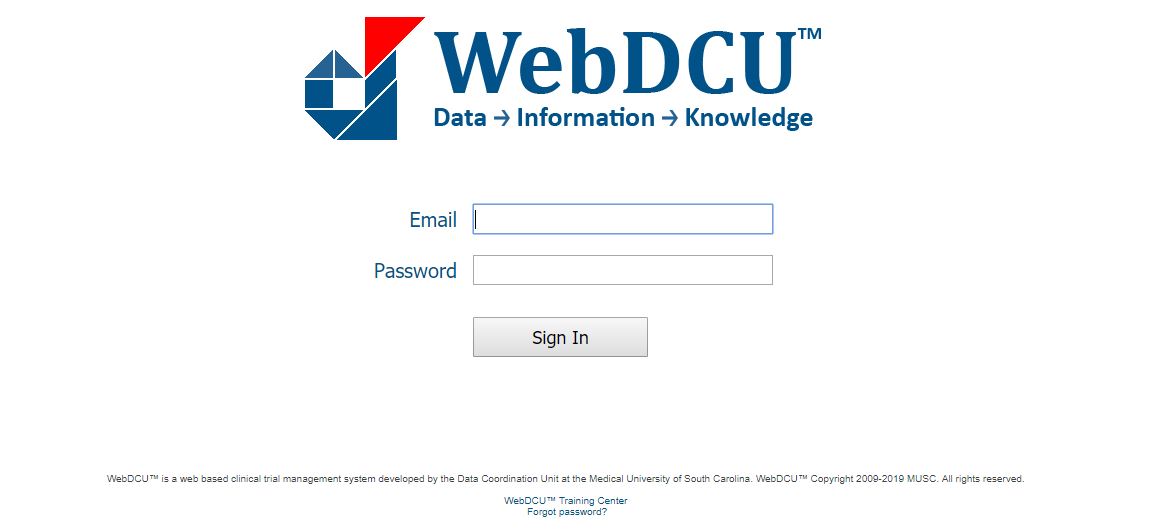 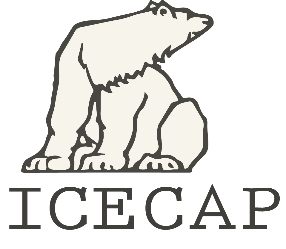 ICECAP Regulatory Database: WebDCUTM
ICECAP regulatory database will serve as the central repository for all regulatory documents 
IRB Approvals and other essential documents will be available via the database
Automated emails will be sent for expired, expiring, and missing documents
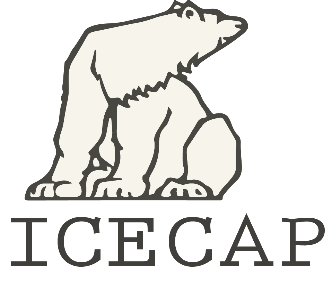 Regulatory Parameters Document
Outlines all regulatory and training requirements
People Document:  Specific to an individual study team member
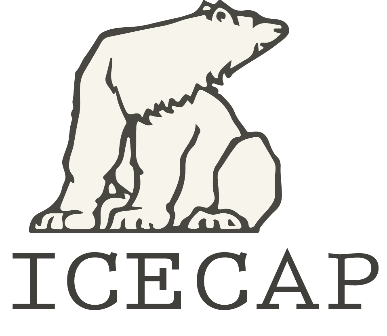 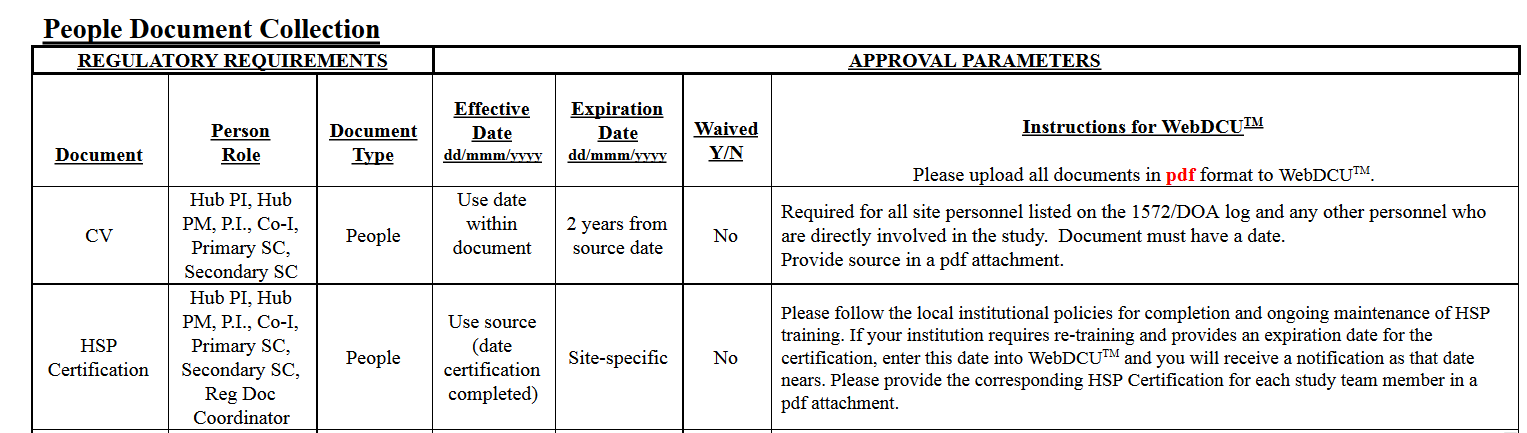 ‹#›
Regulatory Parameters Document
Outlines all regulatory and training requirements
Site Document:  Applies to a site/Spoke
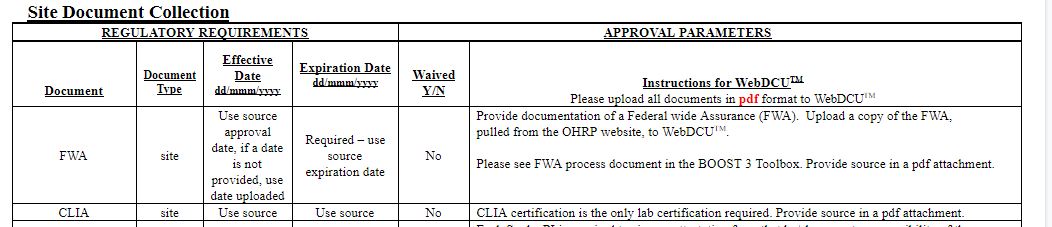 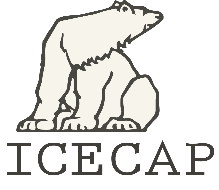 Regulatory Site Documents Needed for Startup
IRB Approved Informed Consent (Advarra)
cIRB Tables
Site Overview (SIREN)
Site Regulatory Inspection (SIREN)
Initial Site Submission (ICECAP)
FWA for your Institution
CLIA Certification
Attestation of Study Team Education and Training
Ceding Request to Local IRB
Ceding Acknowledgment from Local IRB
HSP Requirements 
IRB Approval (Advarra)
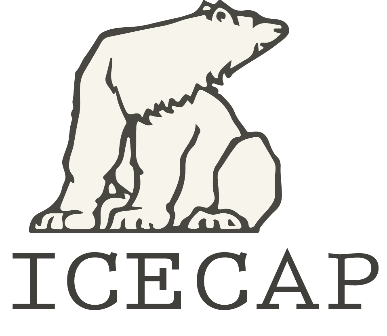 Reminder: Please upload all documents as pdfs in WebDCU
Regulatory People Documents Needed for Startup
Applicable Team Members
Medical License
BOOST Data Training
Regulatory Document Training
Blinded Outcomes Assessment Training
All Team Members
CV
HSP 
GCP 
Protocol Training
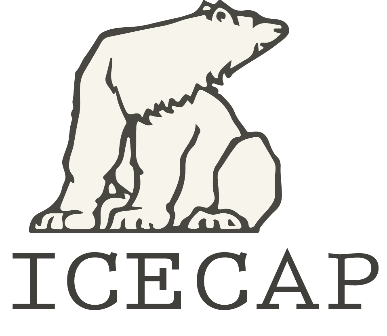 Reminder: Please upload all documents as pdfs in WebDCU
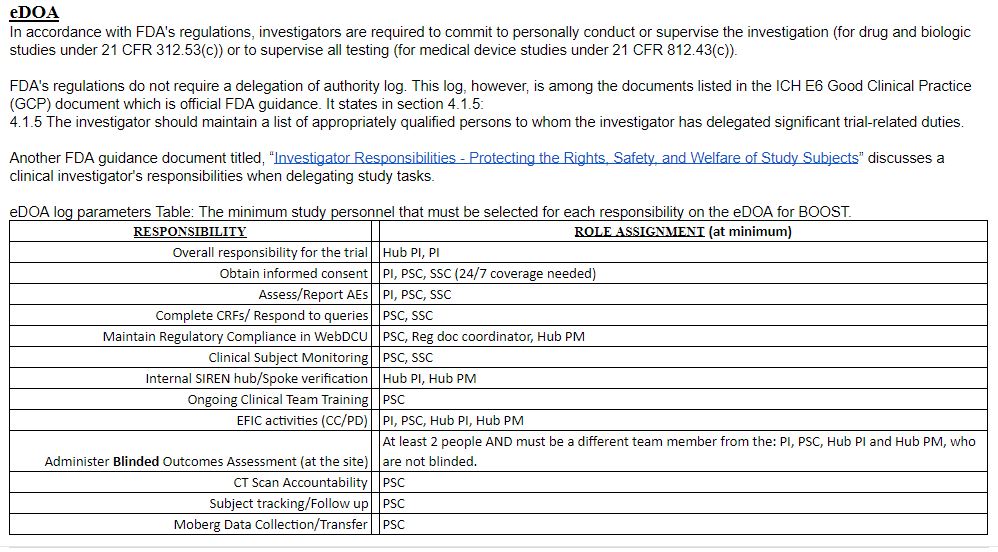 .
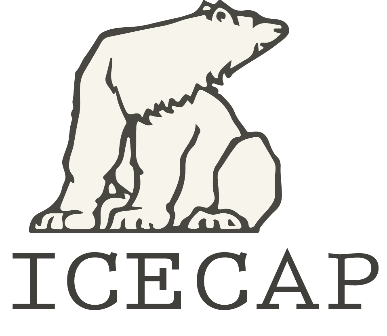 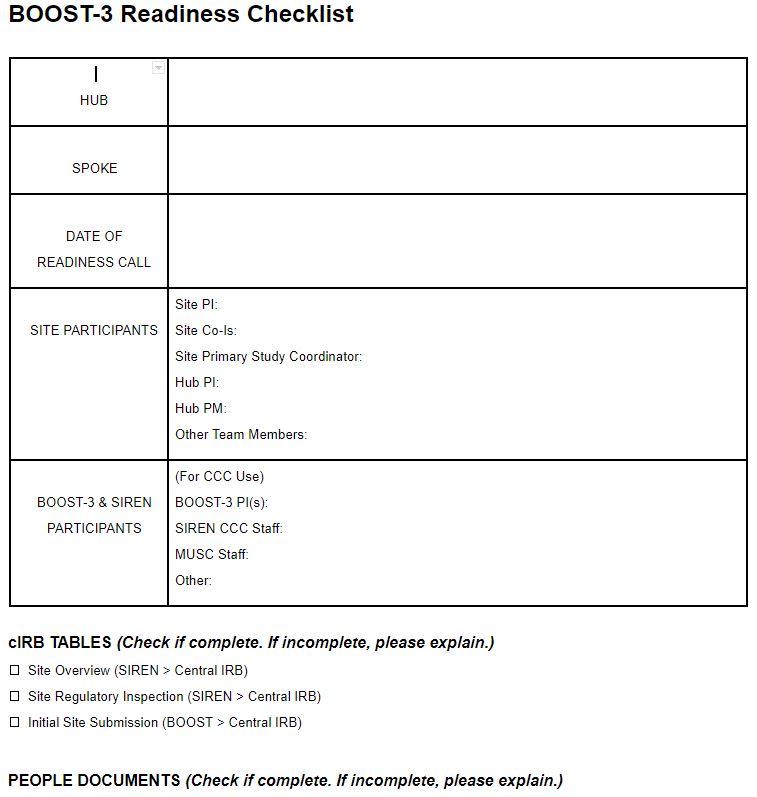 Readiness Checklist
Sites will complete to confirm regulatory and logistical readiness
List names of site participants who will be in attendance 
Respond to all questions in logistics section 
Email completed checklist prior to the call (ICECAP-contact @umich.edu)
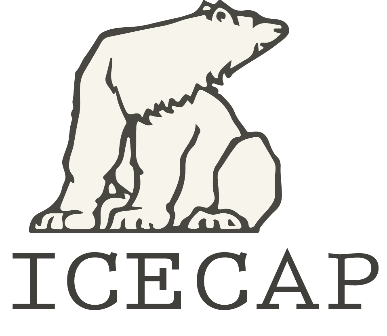 Final Checks to be Released to Enroll in ICECAP
eDOA Complete
All documents in WebDCU
Complete Readiness Checklist
Send completed readiness checklist to ICECAP-contact@umich.edu and request a readiness call
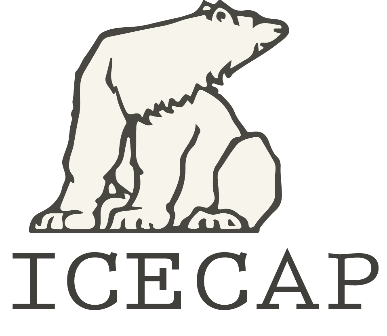 Readiness Call
A readiness call is the study initiation meeting
Site Personnel:   Hub PI and PM, Trial PI, Primary SC. Other team members are welcome to attend! 
ICECAP PI, Site Manager, MUSC personnel and other team members 
Conducted via phone conference
Q&A with trial leadership and CCC
Evaluate and confirm site readiness for study activation
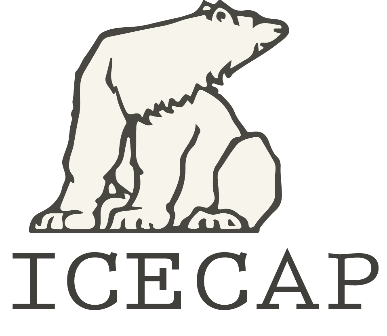 Post Call – Site Activation
If action items remain after the readiness call, site personnel will resolve prior to activation
If no action items, site will be activated and released to enroll (assuming site has been approved by Advarra)
ICECAP study team will be notified via email
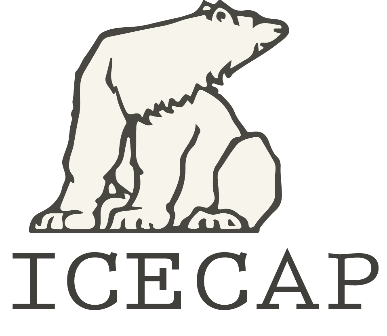 Ongoing Site Management
It is the responsibility of each Hub/Site to maintain regulatory compliance, inclusive of site documents and people documents, throughout the duration of the trial
Documents approaching expiration should be reconciled prior to the expiration date
Study team personnel who are out of regulatory compliance should not participate in any trial related activities
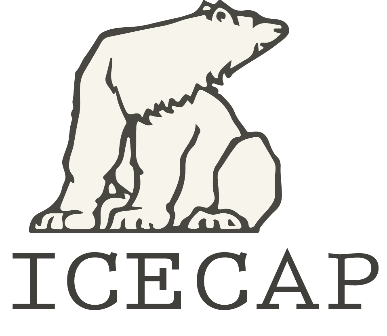 Study Team Changes
Documented in ICECAP Database
Update eDOA
Upload all team personnel documents, trainings and certifications (eg., CV, medical license)
Study team members cannot begin research related activities until all of the above have been reconciled.
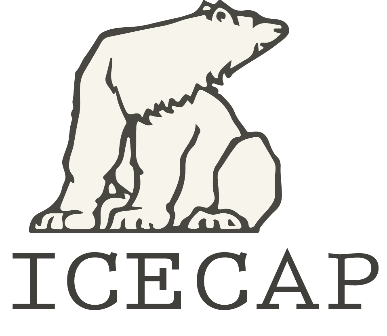 Who to Contact?
For immediate emergency assistance (enrollment, clinical, protocol, adverse events, etc.), please use the 24/7 ICECAP Principal Investigator Hotline:  1-833-442-3227 (833-4ICECAP)
Clinical questions for ICECAP trial PIs: ICECAP-PIs@umich.edu 
For non-urgent data entry/WebDCU questions call: 1-866-450-2016
For all other non-urgent questions: ICECAP-contact@umich.edu
For all email communications, please include ICECAP at the beginning of the subject line. Or #ICECAP
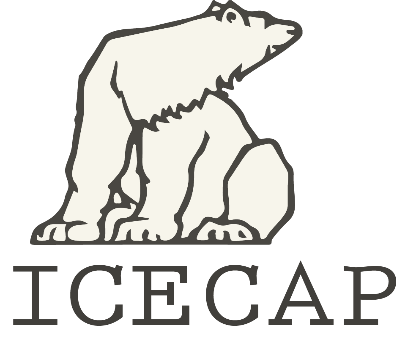 Questions?
Mickie Speers
734-232-3474
lraes@med.umich.edu
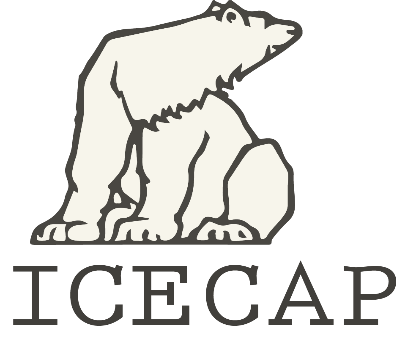